7. Odhady populačních průměrů a pravděpodobností
Výběrové a teoretické rozložení
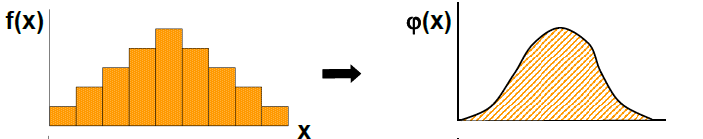 Výběrové rozložení
(N,  ̅x, s)
Teoretické rozložení
(µ, σ)
Motivace
všechny tři histogramy kolísají kolem stejného středu
 čím větší rozsah výběru, tím užší rozdělení
rozdělení průměrů pro n = 4 a n = 9 jsou podobnější normálnímu rozdělení než rozdělení původních dat.
Rozdělení výběrového průměru
Odhady
Bodové
(číslo)
Intervalové
(interval pravděpodobných hodnot)
Výběrový průměr ̄x̄ je bodovým odhadem parametru μ
Výběrová směrodatná odchylka s je bodovým odhadem parametru σ
Relativní četnost p je bodovým odhadem parametru π
Intervalový odhad průměru
Xi ~ N(μ,σ2) =>  X̅  ~ N(μ,σ2/n)
Provedeme výběr o rozsahu n a vypočteme x ̅, pak µ leží s pstí 0,95 v intervalu:


z = 1,96 kritická hodnota standardizovaného normálního rozložení pro koeficient spolehlivosti P = 0,95
Interval spolehlivosti pro průměr
Simulace
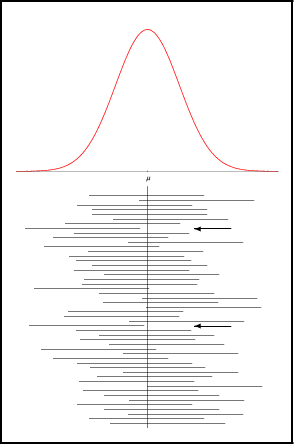 50 výběrů o rozsahu 10
Pouze dva nepokrývají populační průměr
Obecný vzorec pro interval spolehlivosti
Odhadovaný
parametr
Kvantil
modelového
rozložení
(pro 1-α/2)
±
x
SE (odhadu)
Intervalový odhad průměru při neznámé směrodatné odchylce v populaci
Neznáme směrodatnou odchylku v populaci σ => nahradíme výběrovou směrodatnou odchylkou s
Další nejistota
Místo kvantilů standardizovaného normálního rozdělení použijeme kvantily studentova rozdělení pro příslušný počet stupňů volnosti (n-1)
;			  ; 	  - standardní 			 chyba průměru
Studentovo t-rozdělení
Podobné standardizovanému normálnímu rozdělení
Symetrické kolem střední hodnoty µ = 0
Má pouze 1 parametr:
Stupně volnosti: ν = n-1
Intervalový odhad populační pravděpodobnosti
Výběr o rozsahu n, danou vlastnost má r
Relativní četnost výskytu vlastnosti ve výběru p = r/n
Pro 			má relativní četnost výskytu vlastnosti normální rozdělení 
Průměr = pst výskytu v celé populaci (π)
Směrodatná odchylka =
95% interval spolehlivosti pro populační pst